Higher Degree Total Variation for 3-D Image Recovery
Greg Ongie*, Yue Hu, Mathews Jacob
Computational Biomedical Imaging Group (CBIG)
University of Iowa

ISBI 2014
Beijing, China
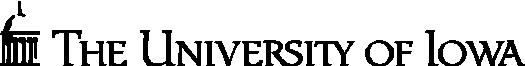 Motivation: Compressed sensing MRI recovery
Highly undersampled k-space 
Use image penalty to enforce sparsity
Recon is minimizer of cost function
imagepenalty
recon
k-space
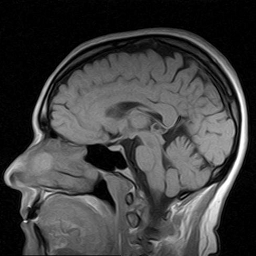 nonlinearoptimization
Total Variation (TV) penalty for CS-MRI
Promotes recons with sparse gradient <-> piecewise constant regions
Advantages: fast algorithms, easy to implement
Disadvantages: loss of detail at high accelerations

Ex: 3-D MRA dataset, 5-fold acceleration, random k-space samples
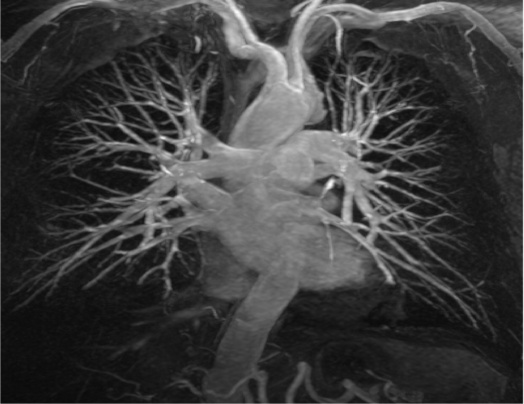 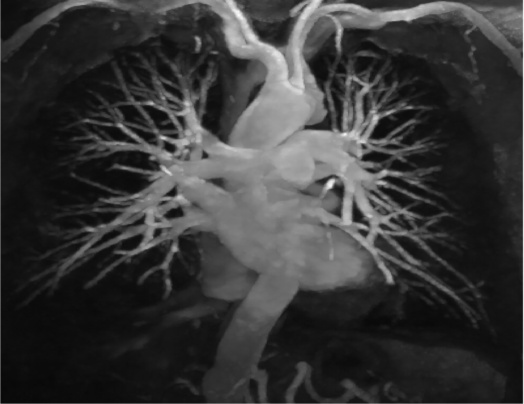 TV recon, 5x accel., SNR = 13.87 dB
Fully-sampled (MIP)
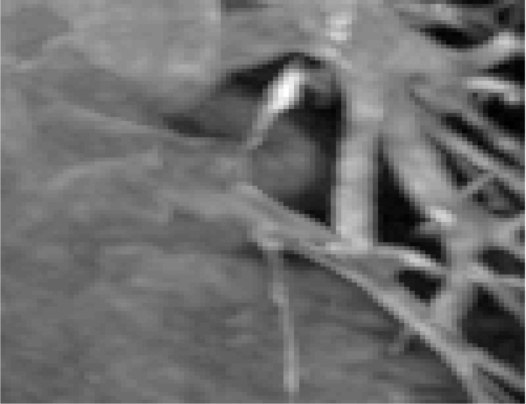 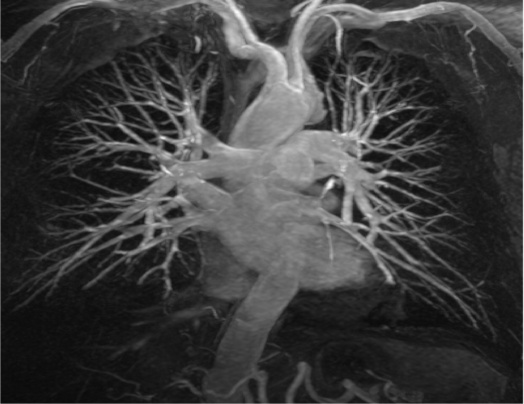 Fully-sampled (MIP)
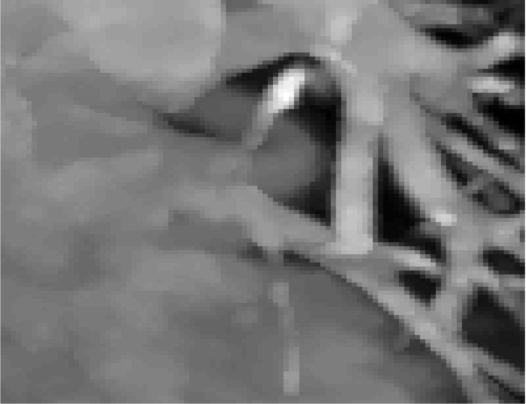 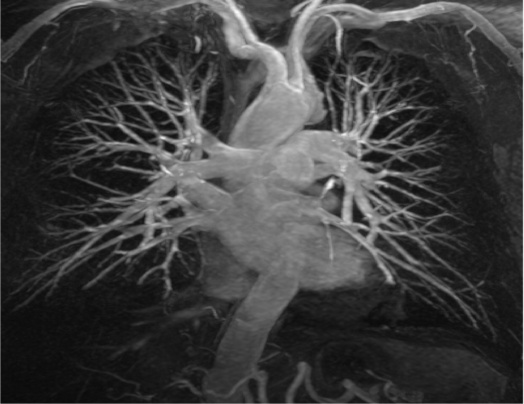 TV recon, 5x accel. (MIP)
SNR = 13.87 dB
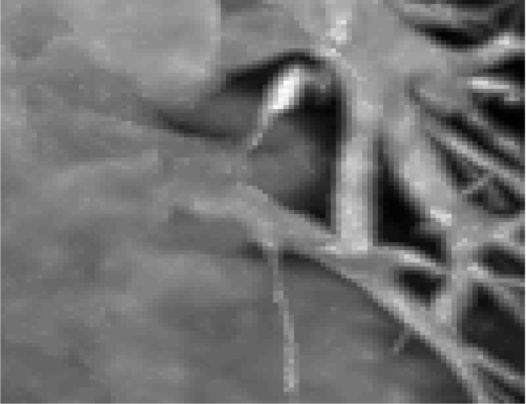 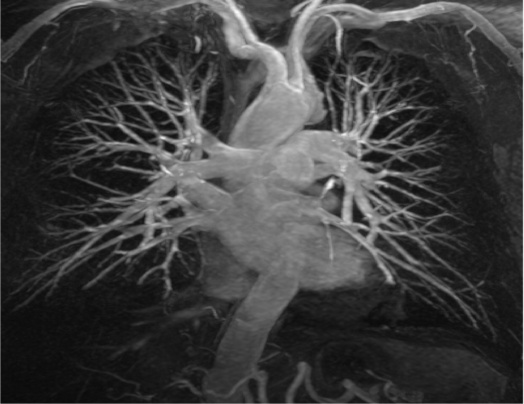 Proposed method, 5x accel. (MIP)
SNR = 14.23 dB
Higher Degree Total Variation (HDTV) in 2-D
Higher Degree Total Variation (HDTV) penalties in 2-D
Family of penalties for general inverse problems
HDTV generalizes TV to higher degree derivatives
directional derivatives
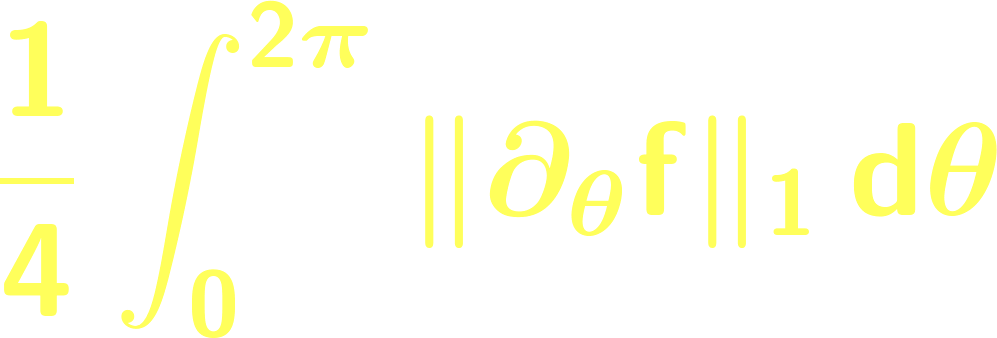 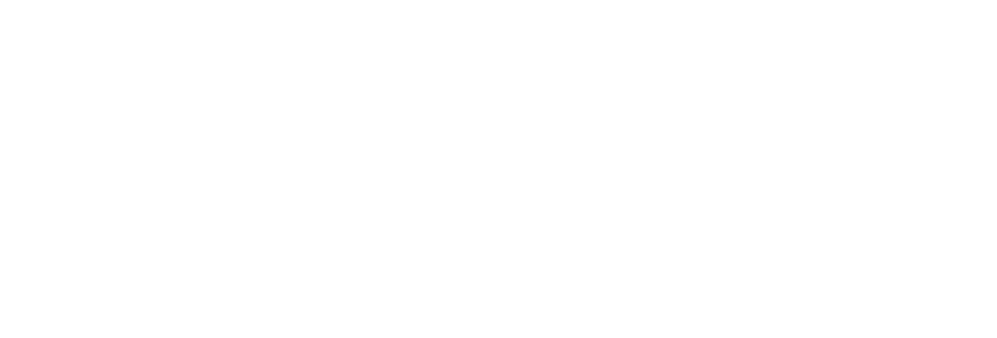 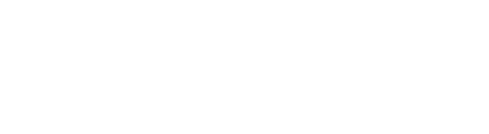 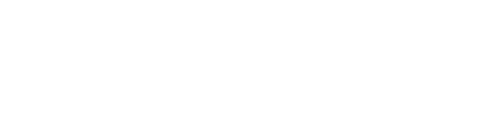 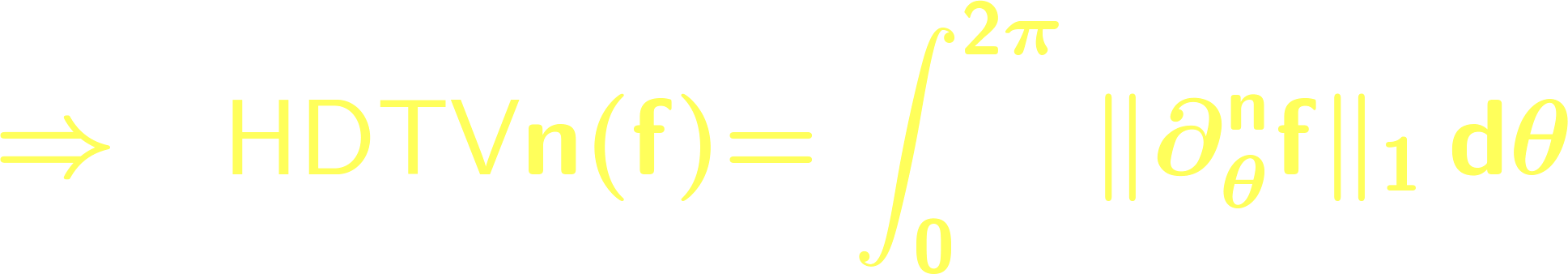 L1-norm of all nth degree directional derivatives
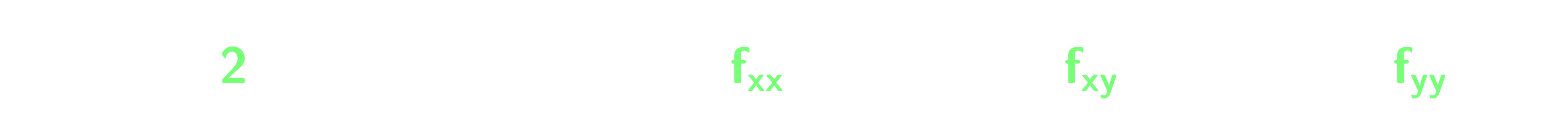 Promotes sparse higher degree directional derivatives
Rotation- and translation-invariant, preserves edges, convex
Comparison of HDTV and TV in 2-D
HDTV routinely outperforms TV for many image recovery problems
Modest increases in computation time (~2-4 fold)
2-D TV Comparison. SNR (in dB) of recovered images with optimal reg. param.
(Hu et al, 2014)
SNR vs. CPU time of HDTV and TV.  (Hu, Y., & Jacob, M. , 2012)
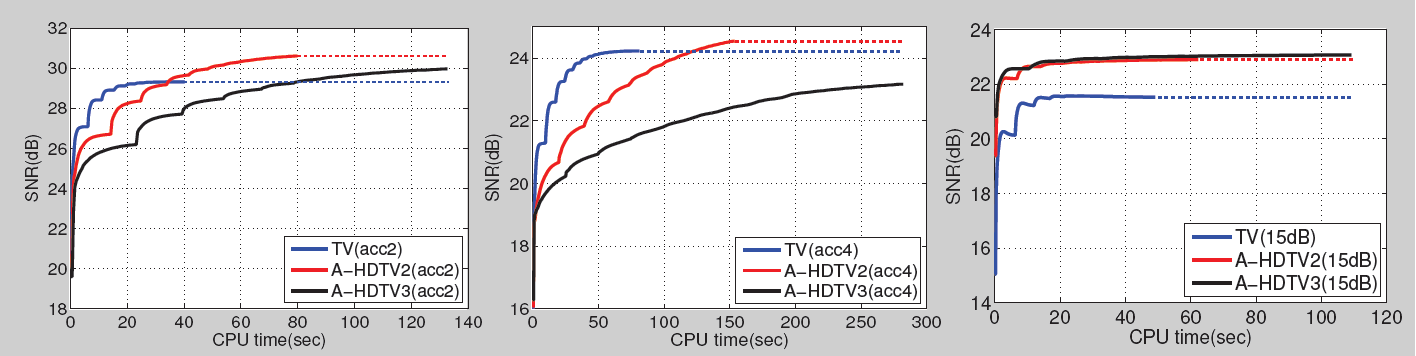 Denoising, SNR=15dB
CS-MRI,  4x accel.
CS-MRI, 2x accel.
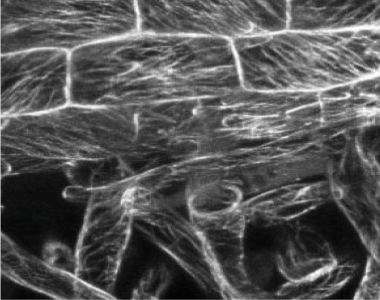 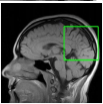 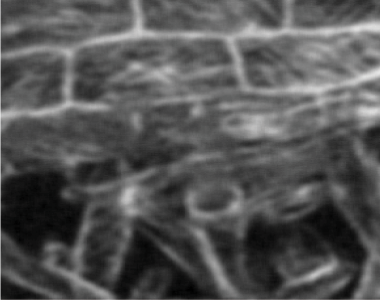 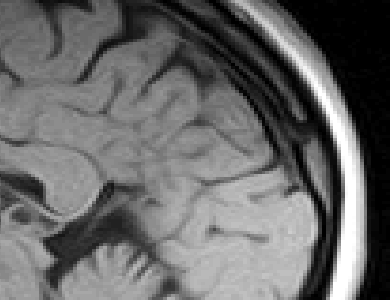 Original
Blurred + Noise
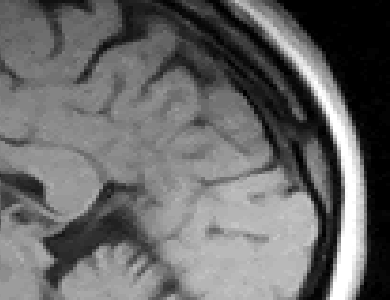 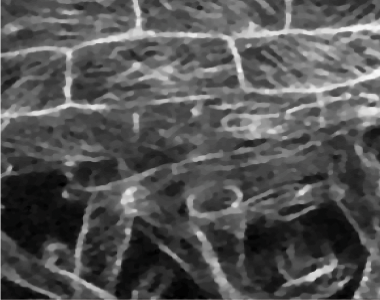 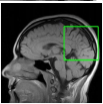 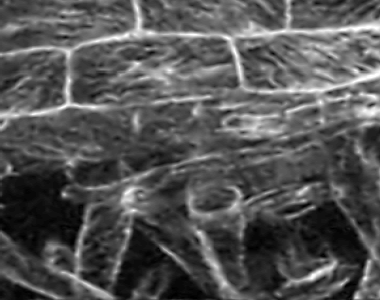 TV deblurred, SNR = 15.66 dB
HDTV2 deblurred , SNR = 16.19 dB
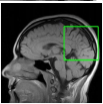 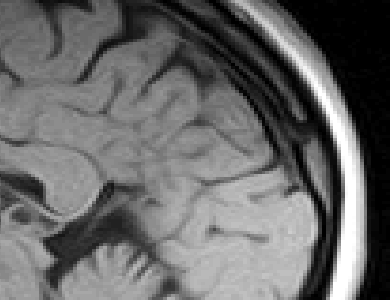 2-D CS-MRI
1.5x acceleration
random Gaussian k-space samples
Fully-sampled
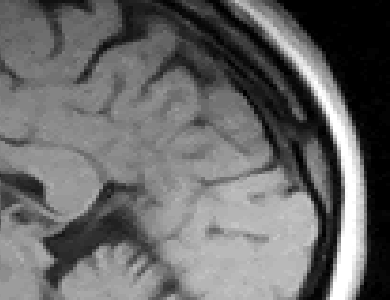 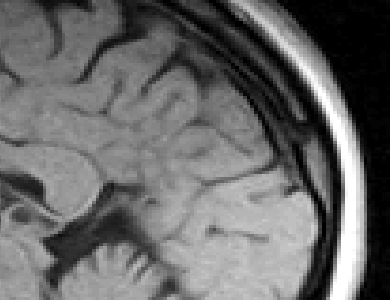 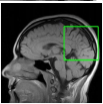 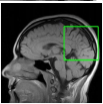 TV recon, SNR = 22.77 dB
HDTV2 recon , SNR = 22.82 dB
HDTV2 and Hessian-Schatten Norms, (Lefkimmiatis et al., 2013)
HSp = sum of Lp-norm of Hessian eigenvalues over all pixels
HS1 “equivalent to” HDTV2 for real-valued images in 2-D:

Inequality only where Hessian eigenvalues have mixed sign
No equivalence when image is complex-valued, e.g. CS-MRI.
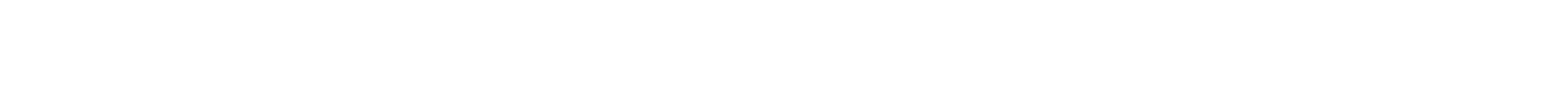 Table 2:   HDTV2 vs. HS1. SNR (in dB) of recovered images with optimal reg. param.
HDTV2 and Hessian-Schatten Norms, (Lefkimmiatis et al., 2013)
HSp = sum of Lp-norm of Hessian eigenvalues over all pixels
HS1 “equivalent to” HDTV2 for real-valued images in 2-D:

Inequality only where Hessian eigenvalues have mixed sign
No equivalence when image is complex-valued, e.g. CS-MRI.
Deblurring of 2-D Cell Florescence Microscopy Image
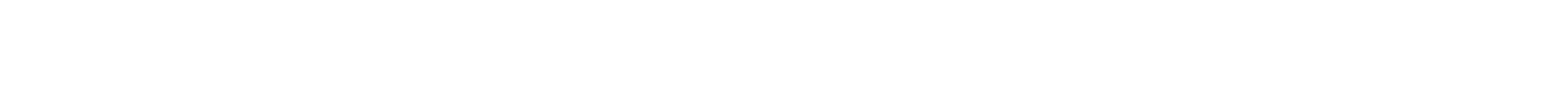 Table 2:   HDTV2 vs. HS1. SNR (in dB) of recovered images with optimal reg. param.
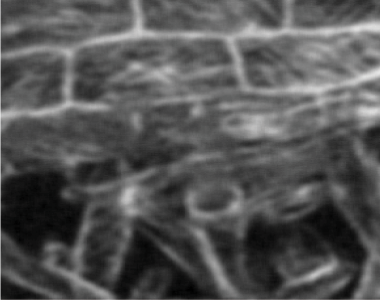 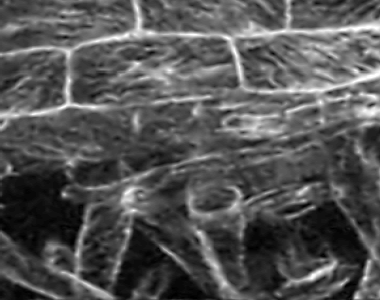 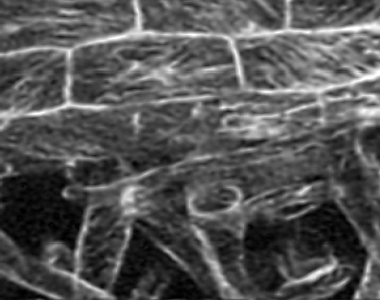 Blurred + Noise
HDTV2, SNR =16.19 dB
HS1, SNR =16.17 dB
HDTV2 and Hessian-Schatten Norms, (Lefkimmiatis et al., 2013)
HSp = sum of Lp-norm of Hessian eigenvalues over all pixels
HS1 “equivalent to” HDTV2 for real-valued images in 2-D:

Inequality only where Hessian eigenvalues have mixed sign
No equivalence when image is complex-valued, e.g. CS-MRI.
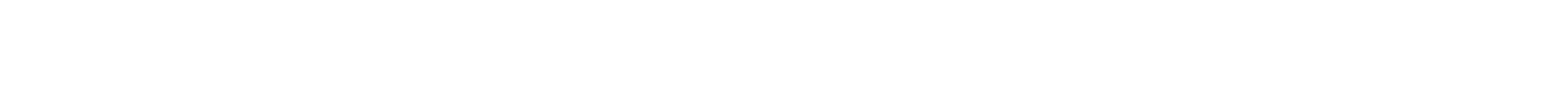 Table 2:   HDTV2 vs. HS1. SNR (in dB) of recovered images with optimal reg. param.
Why use HDTV?
Easily adaptable to complex-valued images
Extends to higher degree deriatives (n > 2)
Extension of HDTV to 3-D
Extension of HDTV to 3-D
L1–norm of all nth degree directional derivatives in 3-D
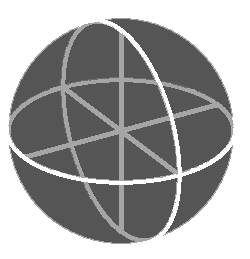 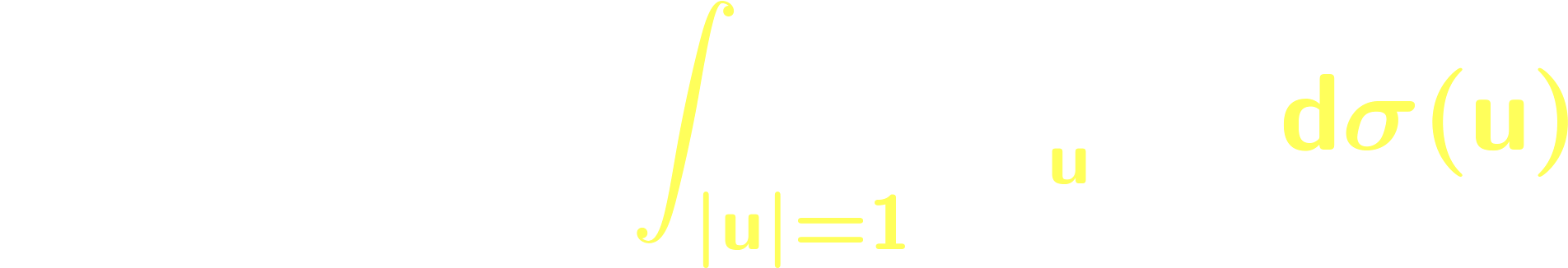 u
surface integral over unit sphere
Problem: How to implement this efficiently for inverse problems?
Discretize integral using an efficient quadrature
Exploit steerability of directional derivatives
Employ a fast alternating minimization algorithm
1. Discretize integral using an efficient quadrature
Quadrature of sphere: {unit-directions ui and weights wi , i=1,…,K }


Lebedev quadrature: efficient, symmetric (Lebedev & Laikov, 1999)
Exploits symmetry of directional derivatives:
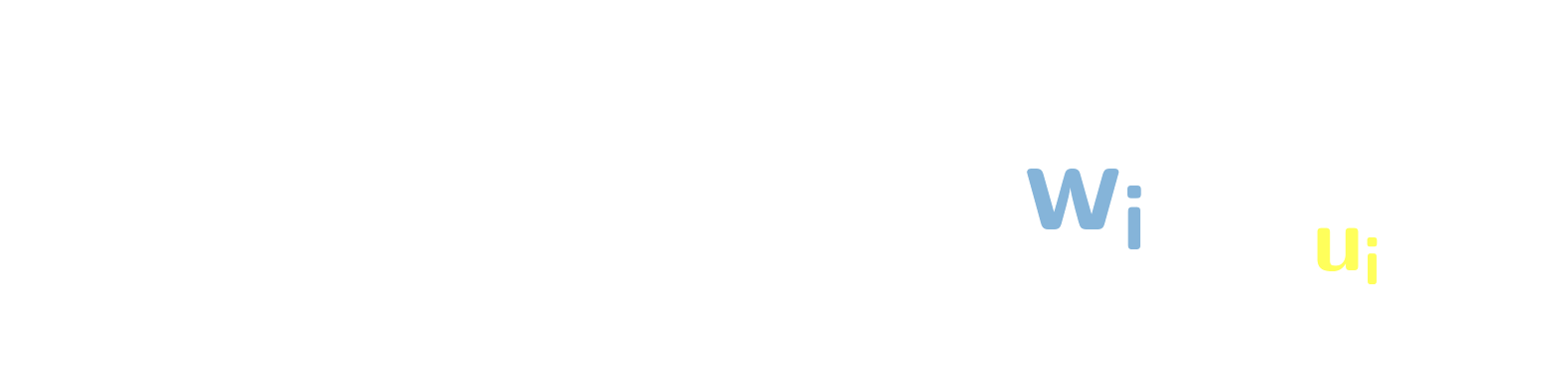 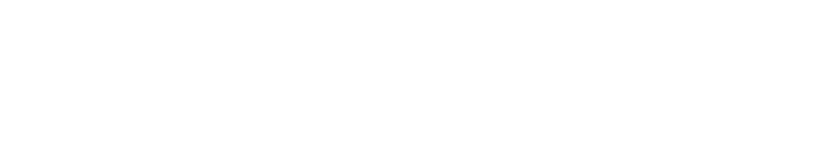 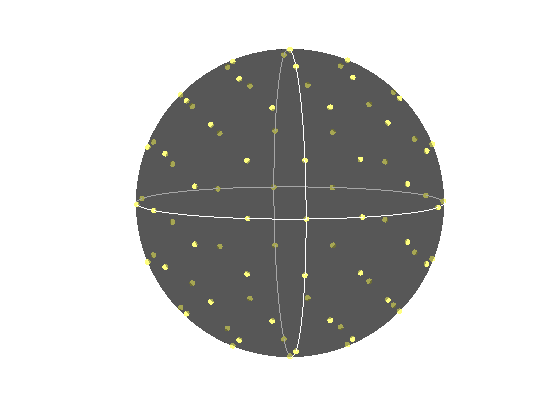 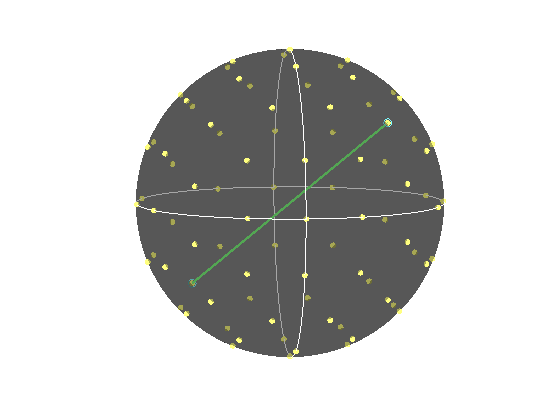 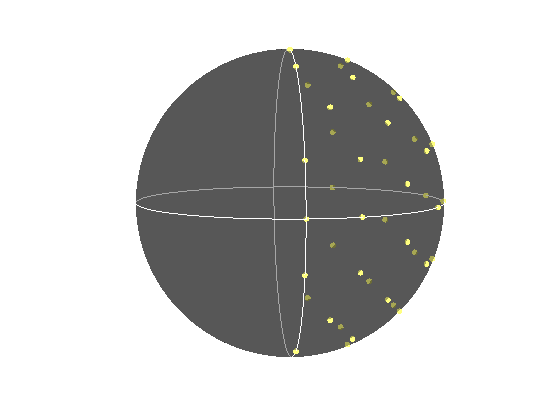 ui
Identify antipodal points
K = 86 samples
K/2 = 43 samples
Numerical experiments show that 30-50 samples are sufficient
SNR vs. #quadrature points in a denoising experiment
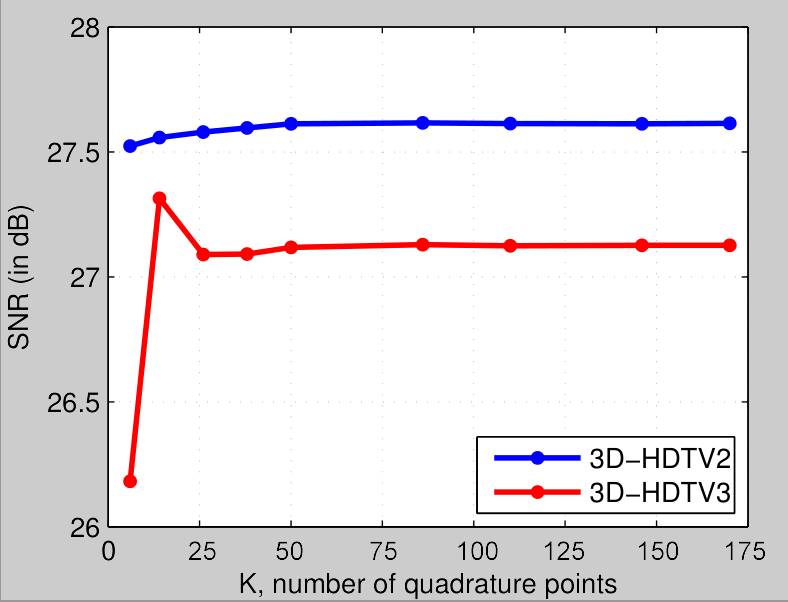 2. Exploit steerability of directional derivatives
HD directional derivatives are weighted sum of partial derivatives
Significantly reduces # filtering operations: 6 for HDTV2, 10 for HDTV3
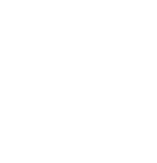 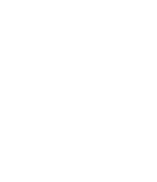 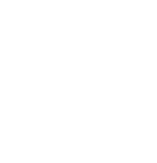 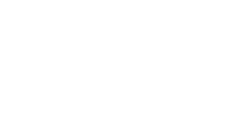 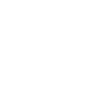 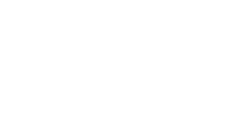 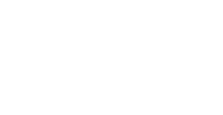 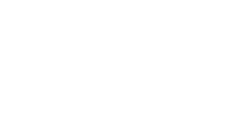 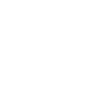 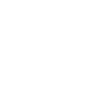 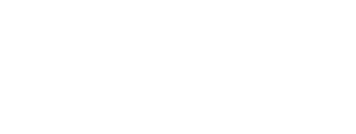 Ex:2nd degreedir. derivative
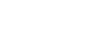 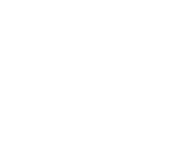 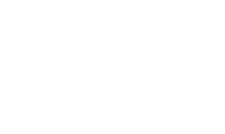 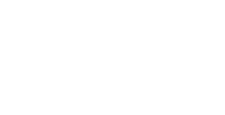 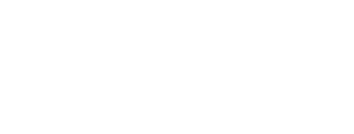 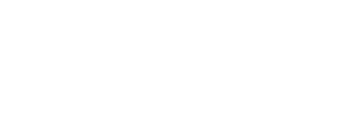 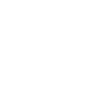 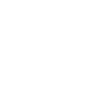 Compute discrete partial derivatives with finite differences
Obtain all K dir. derivatives with matrix multiplication O(KN), N= # voxels.
3. Employ a fast alternating minimization algorithm
Adapt a new fast algorithm for 2-D HDTV
Based on variable splitting and quadratic penalty method
Linear Inverse Problem with 3-D HDTV regularization
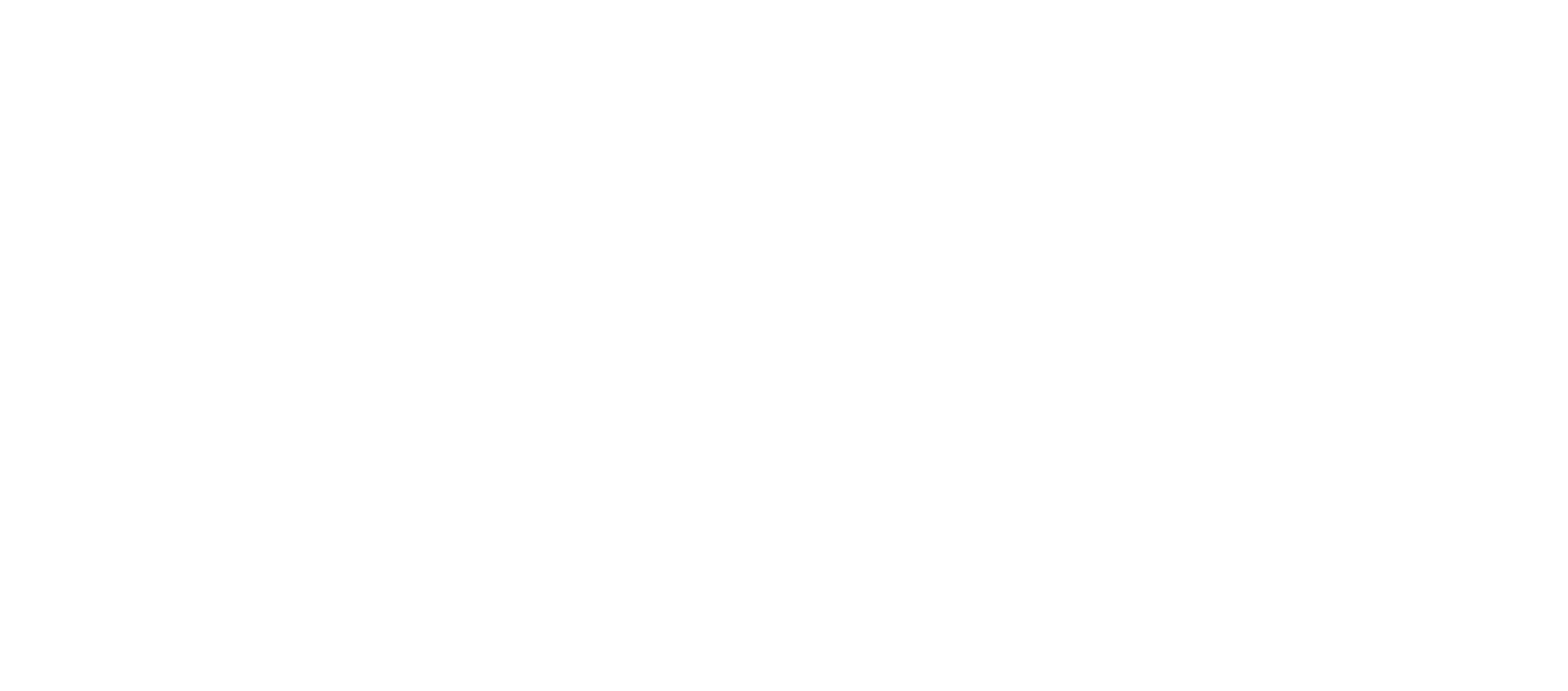 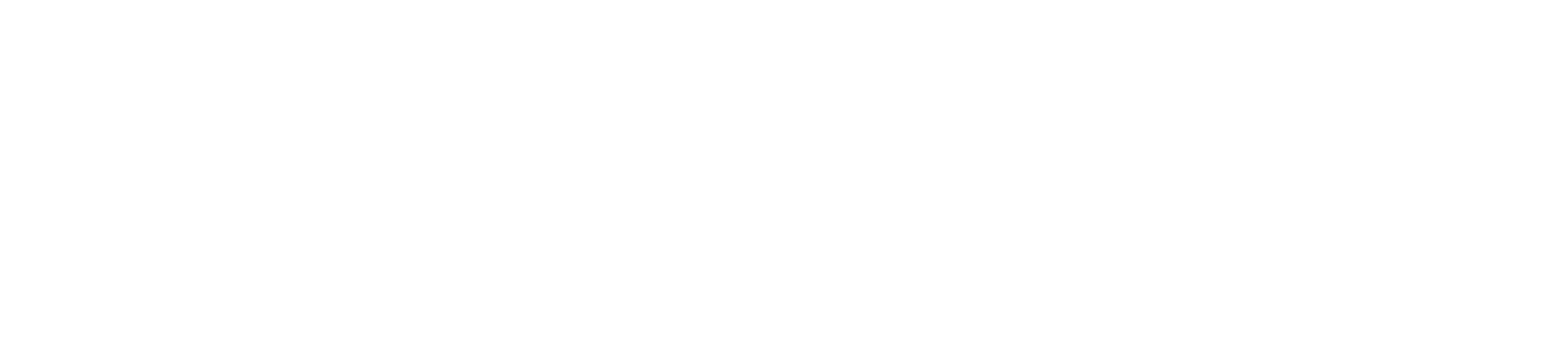 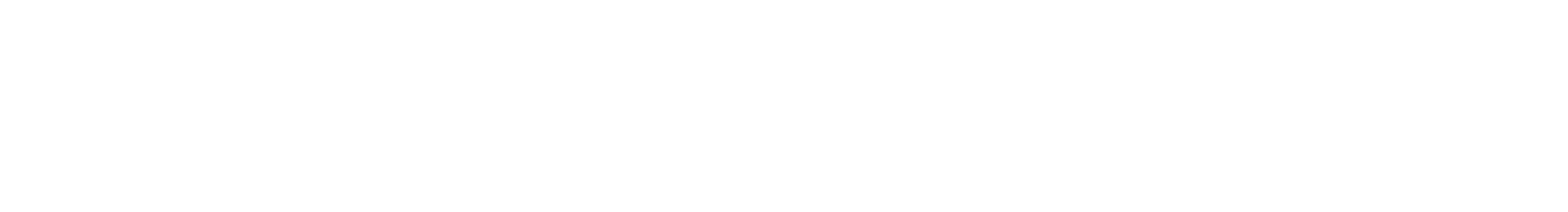 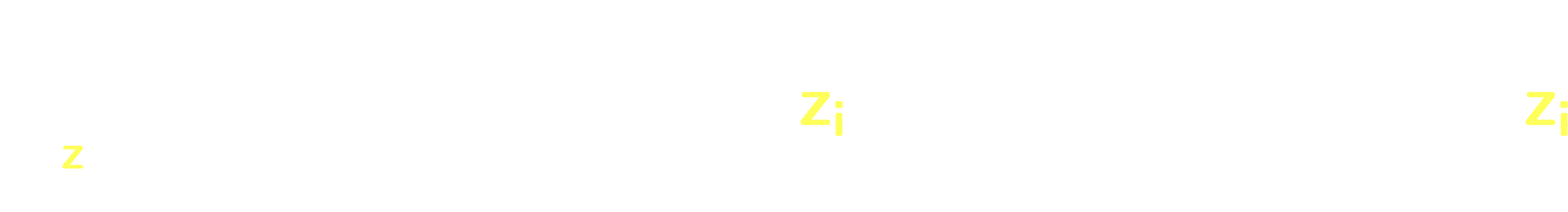 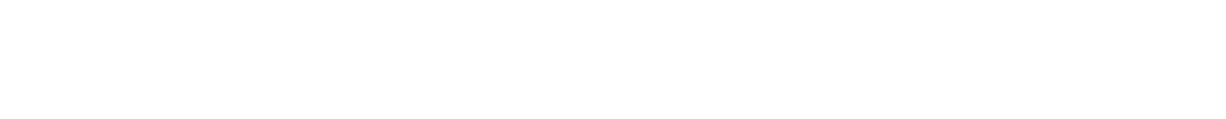 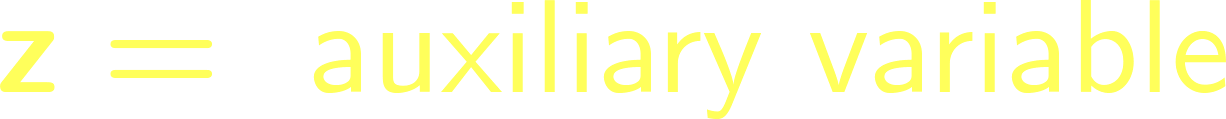 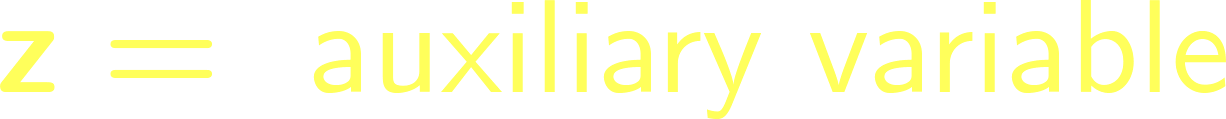 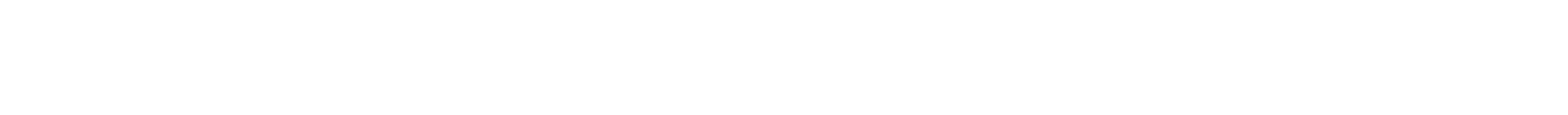 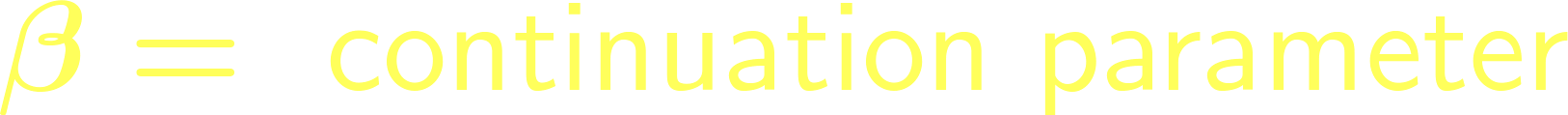 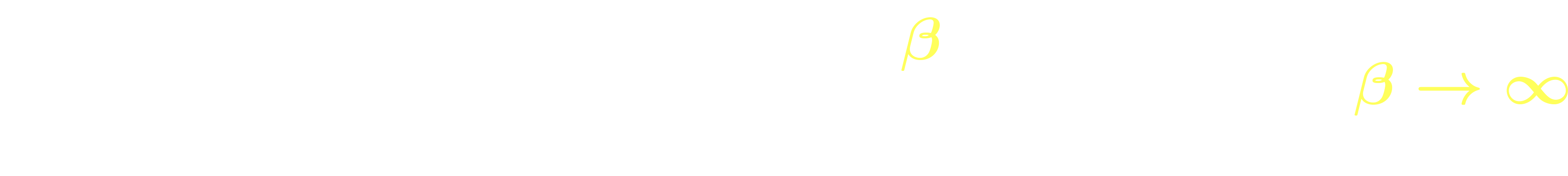 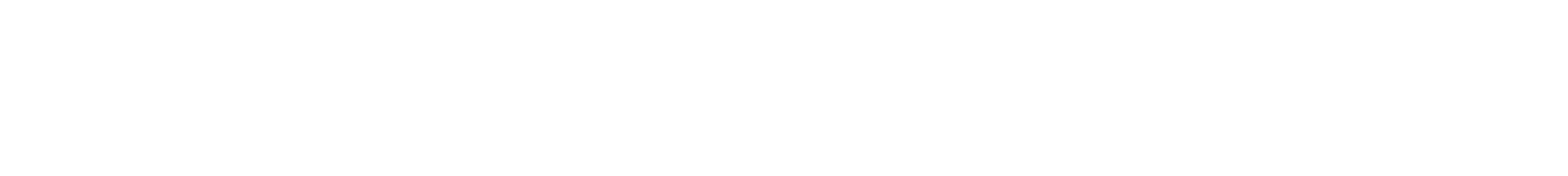 z-subproblem: shrinkage of directional derivatives
z-subproblem: shrinkage of directional derivatives
x-subproblem: invert linear system  FFTs or CG
Estimated computation time
CS-MRI recovery experiment @1.6x acceleration
256x256x76 dataset
MATLAB implementation running on CPU (Intel Xeon 3.6 GHz, 4 cores)
Running time:
        TV: 1.5 minutes
HDTV2: 7.5 minutes  
HDTV3: 10 minutes
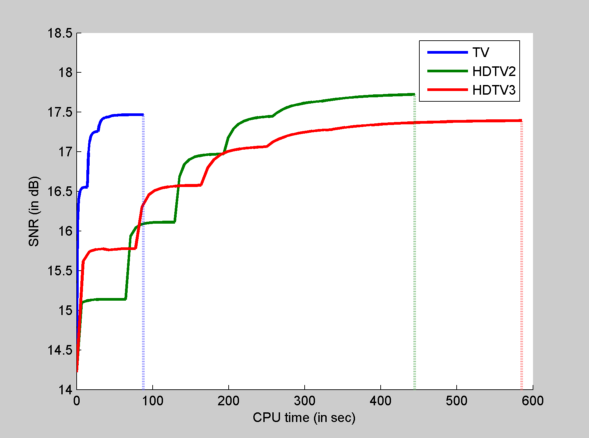 Results
3-D Quantitative Results
Table 3:   3-D Comparisons. SNR (in dB) of recovered images with optimal reg. param.
HDTV outperforms TV in all experiments
HDTV3 better for denoising and deblurring
HDTV2 better for CS-MRI
Denoising of 3-D Florescence Microscopy
1024x1024x17 voxels
Additive Gaussian noise, mean = 0, std. dev. = 1
Noisy image has SNR = 15 dB
Optimized regularization parameter
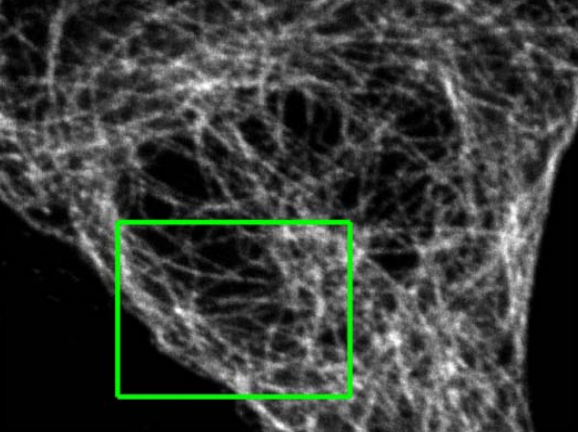 original dataset (z-slice)
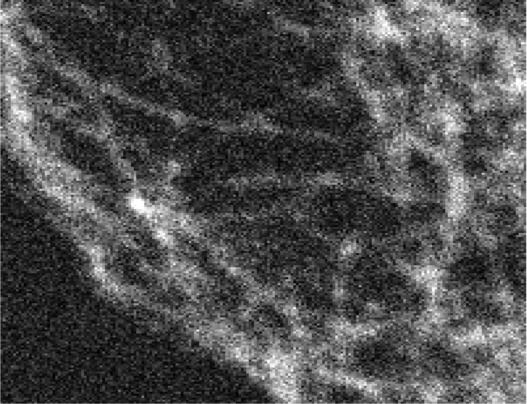 Noisy (slice, zoomed)
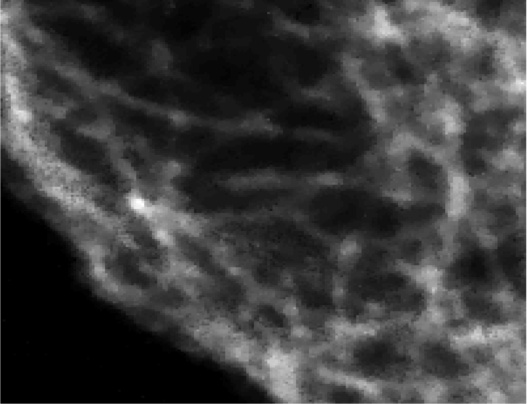 TV denoised (slice, zoomed)
SNR = 16.25 dB
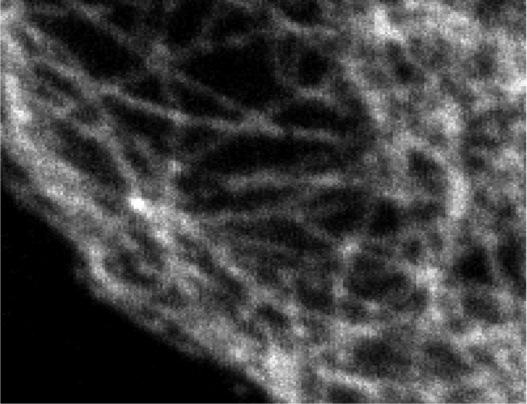 HDTV3 denoised (slice, zoomed)
SNR = 17.14 dB
Deblurring of 3-D Florescence Microscopy
1024x1024x17 voxels
3x3x3 Gaussian blur kernel, std. dev = 0.05
5 dB additive Gaussian noise
Optimized regularization parameter
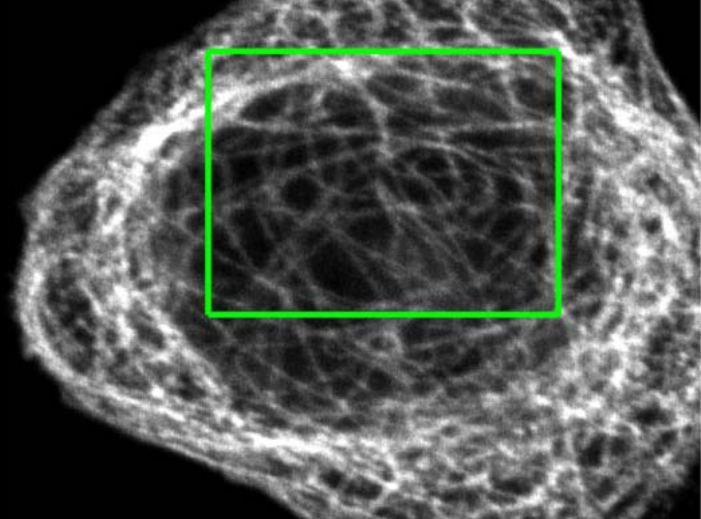 original dataset (z-slice)
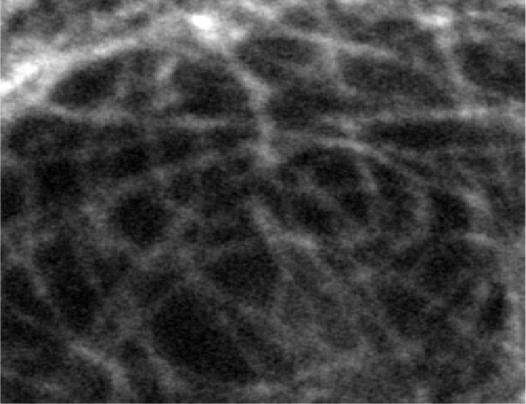 Blurred + Noisy (slice, zoomed)
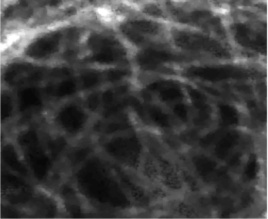 TV deblurred (slice, zoomed)
SNR = 14.50 dB
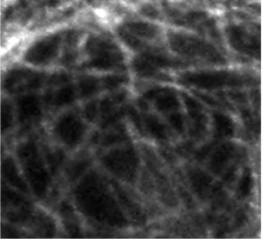 HDTV3 deblurred (slice, zoomed)
SNR = 15.23 dB
3-D Compressed Sensing MRA
512x512x76 voxel MRA dataset obtained from physiobank (see ref. [6]) 
Simulated single coil acquisition
Retroactively undersampled at 1.5-fold acceleration
Random Gaussian sampling of k-space
5 dB additive Gaussian noise
Optimized regularization parameter
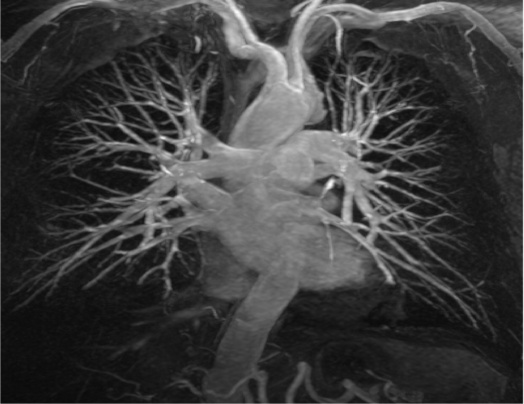 MIP of original MRA dataset
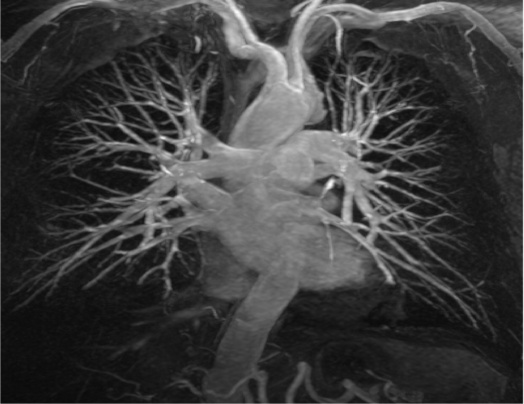 b
a
Fully-sampled (MIP)
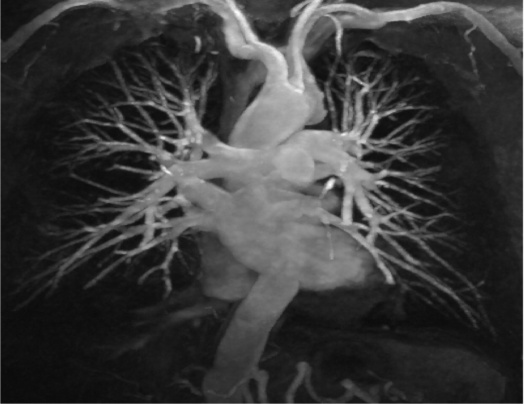 b
a
TV recon, 1.5x accel. (MIP)
SNR = 14.53 dB
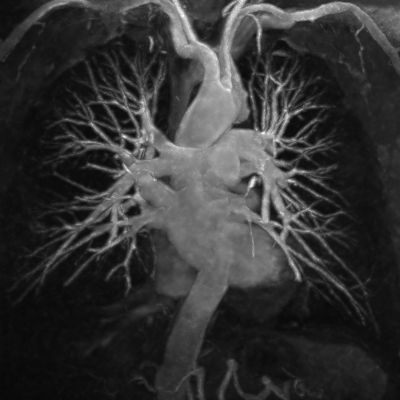 b
a
HDTV2 recon, 1.5x accel. (MIP)
SNR = 15.11 dB
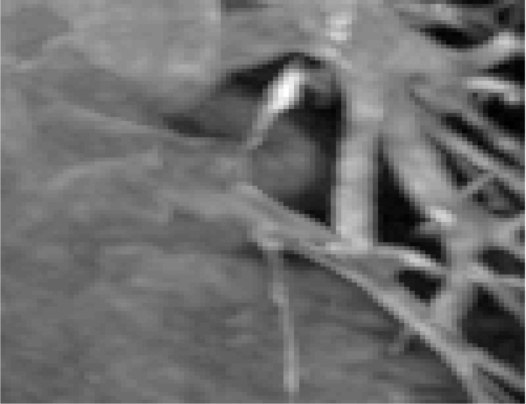 a
Fully-sampled (MIP)
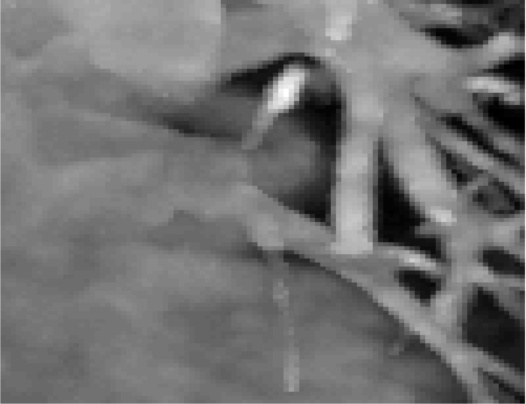 a
TV recon, 1.5x accel. (MIP)
SNR = 13.87 dB
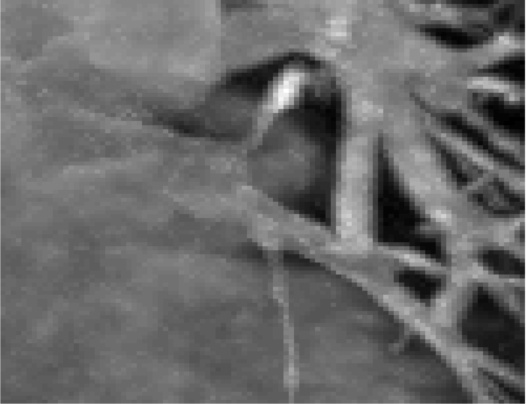 a
HDTV2 recon, 1.5x accel. (MIP)
SNR = 14.23 dB
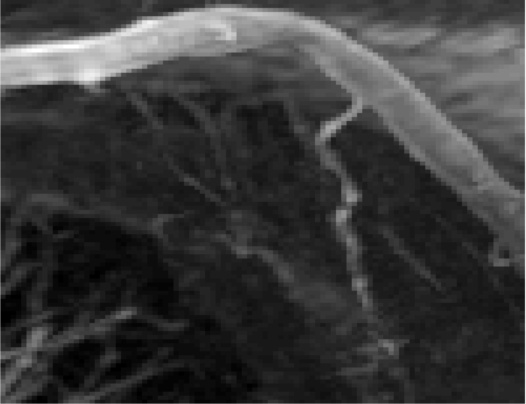 b
Fully-sampled (MIP)
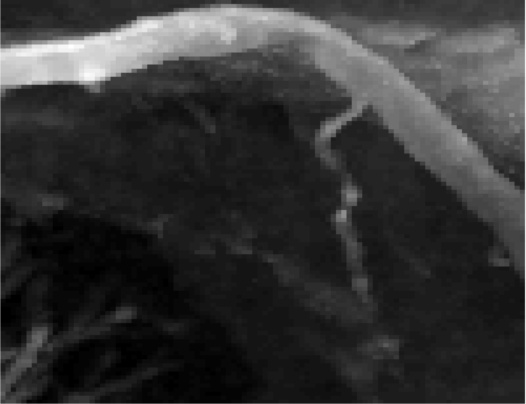 b
TV recon, 1.5x accel. (MIP)
SNR = 14.53 dB
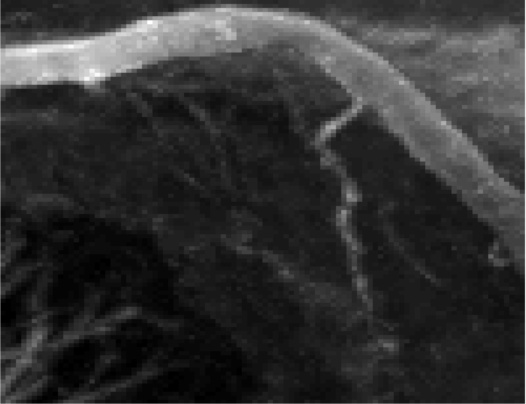 b
HDTV2 recon, 1.5x accel. (MIP)
SNR = 15.11 dB
Conclusion
Summary
We extended the HDTV penalties to 3-D
Implemented efficiently: quadrature, steerabililty, alternating minimize
HDTV outperformed TV in our 3-D image recovery experiments
3-D HDTV2 showed promising application to CS-MRI recovery
3-D HDTV3 denoising and deblurring
Code
MATLAB implementation available at:
	CBIG Website: http://research.engineering.uiowa.edu/cbig
	                           http://github.com/cbig-iowa/hdtv

                plug-in for 3-D HDTV denoising (in development)
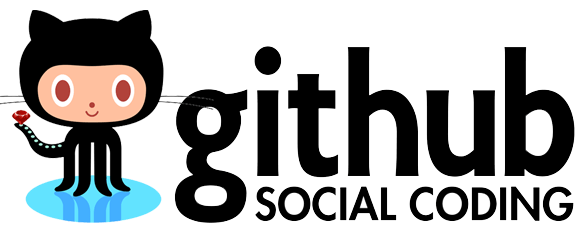 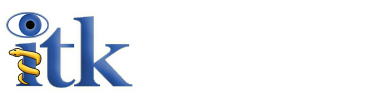 Acknowledgements
Thank You!
Hans Johnson
Supported by grants: NSF CCF-0844812, 	NSF CCF-1116067, NIH 1R21HL109710-01A1, 	ACS RSG-11-267-01-CCE, and 	ONR-N000141310202.
References
[1] Hu, Y., & Jacob, M. (2012). HDTV regularization for image recovery. IEEE TIP, 21(5), 2559-2571
[2] Hu, Y.,  Ongie, G., Ramani, S., & Jacob, M. (2014).  Generalized Higher degree total variation (HDTV). IEEE TIP (in press).
[3] Lefkimmiatis, S., Ward, J. P., & Unser, M. (2013). Hessian Schatten-Norm Regularization for Linear Inverse Problems. IEEE  	TIP, 22, 1873-1888.
[5] V.I. Lebedev, and D.N. Laikov (1999). A quadrature formula for the sphere of the 131st algebraic order of accuracy. Doklady 	Mathematics, Vol. 59, No. 3, pp. 477-481.
[6] Physiobank: http://physionet.org/physiobank/database/images/,
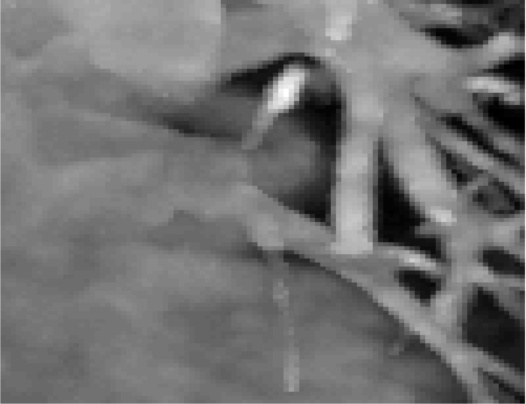 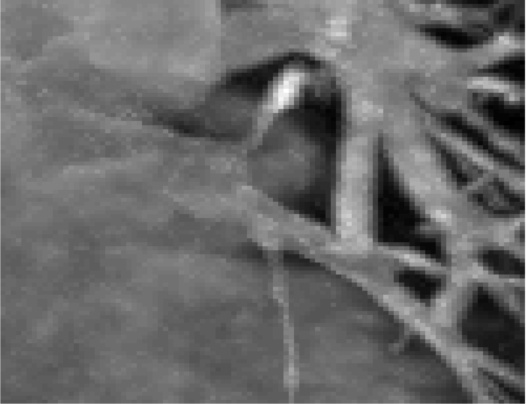 Higher Degree Total Variation for 3-D Image Recovery
TV
HDTV
Code: http://research.engineering.uiowa.edu/cbighttp://github.com/cbig-iowa/hdtv

Contact Info:Greg Ongie	( gregory-ongie@uiowa.edu ) Graduate Research Assistant
Computational Biomedical Imaging GroupDepartment of Mathematics 
University of Iowa
14 MacLean Hall
Iowa City, Iowa 52245